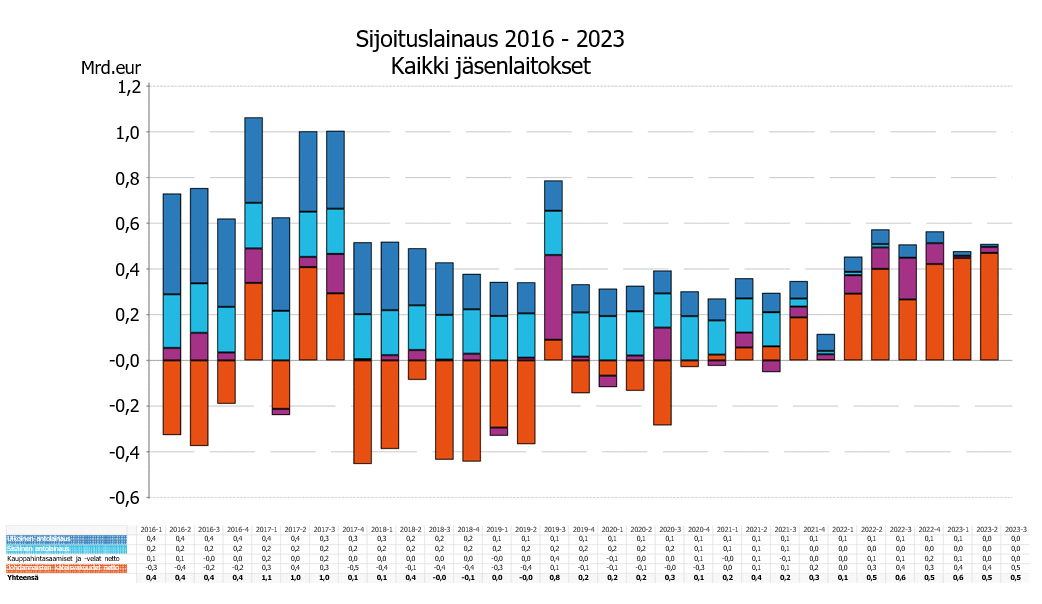 Lähde: Tela
27.11.2023
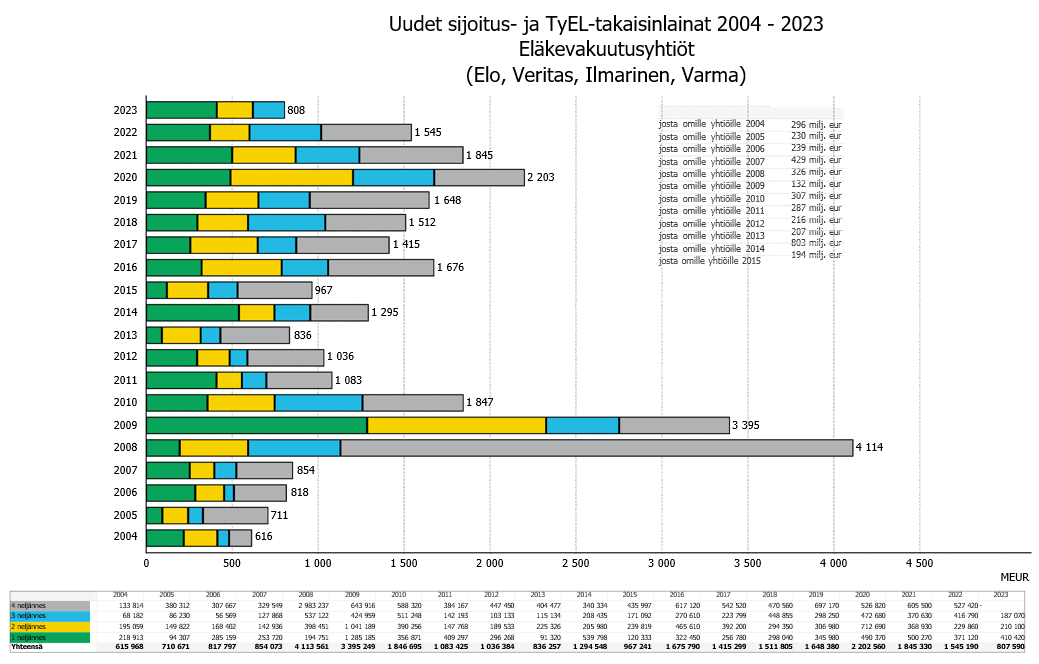 Lähde: Tela
27.11.2023